Music in our life
Created  by  Vsevolod Mashanov
2017
Main kinds of music
Rock
 Rap
 Club Music
 Classical Music
 Metal 
 Pop-music
 Electro-music
The music my friends are listening to
Most of my friends listen to rock:
 Skillet
 AC/DC
 Nirvana
 Billy Talent
 Oomph
And electro-music:
 Blue Stahli
 The Prodigy 
 Celldweller 
 Pendulum
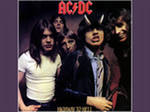 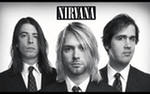 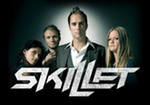 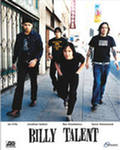 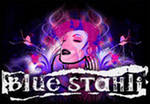 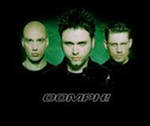 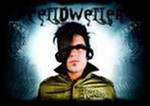 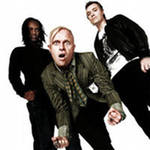 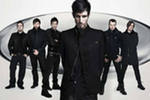 Musical Instruments
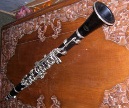 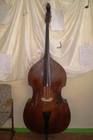 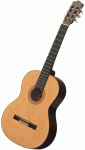 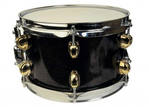 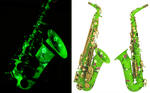 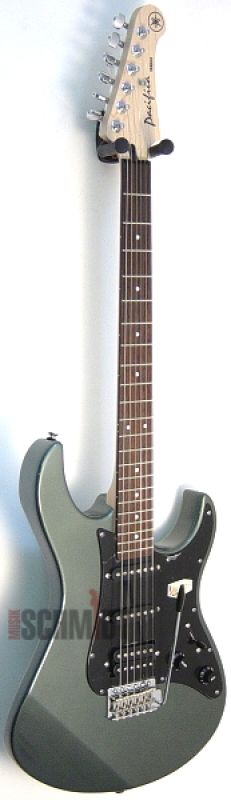 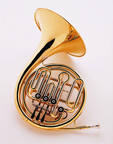 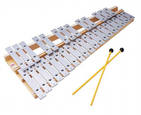 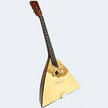 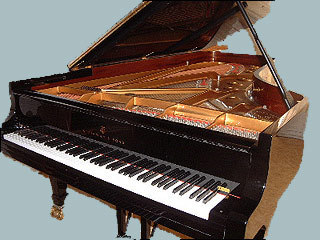 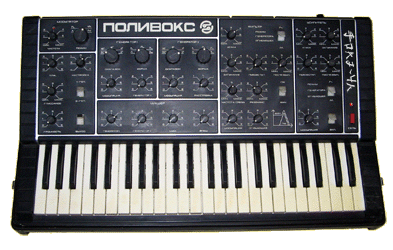 The musical instruments my friends play
One of my friends  play the electro-guitar 
Two of  my friends  and my sister play the piano
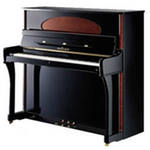 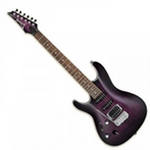 Skillet is my favourite group
Skillet is tagged as: christian rock, rock, alternative rock.In their music the elements of old school progressive rock are mixed with modern alternative elements of classical rock. The hit albums are: Skillet, Hey You I Love Your Soul,
Invincible Ardent Worship, Alien Youth, Collide, Comatose, Awake.
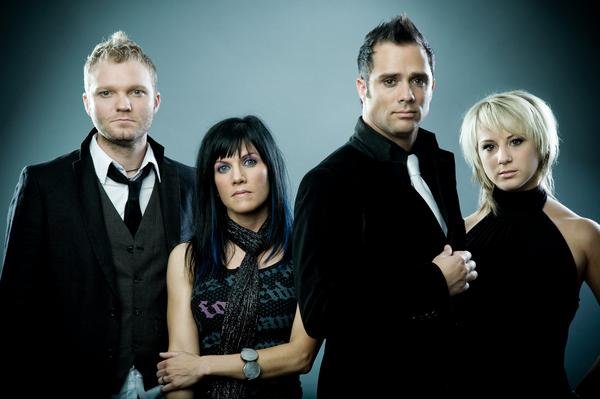 Thanks for watching!